Zašto je Novi Sad 2021projekat od nacionalnog značaja?
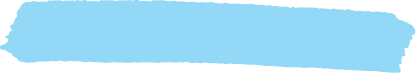 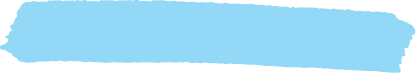 Evropska prestonica kulturekao BREND
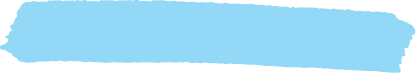 Uložen 1 evroVrati se od 3 do 10 evraImidž – neprocenjiv!
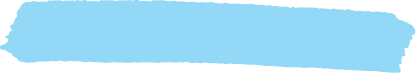 NOVI SAD:2018 – 100 godina od prisajedinjenja Vojvodine Srbiji2019 – Omladinska prestonica Evrope2020 – 20 godina jednog od najboljih evropskih i svetskih muzičkih festivala EXIT2021 – Evropska prestonica kulture
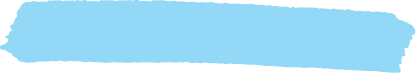 Novi Sad važan srpski brend
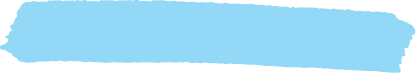 Novi Sad 2021projekat od nacionalnog značaja
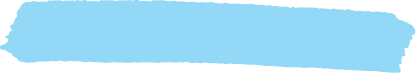